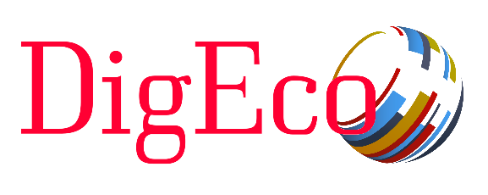 ДОПОВІДЬ 
ДО ЗАХИСТУ КВАЛІФІКАЦІЙНОЇ РОБОТИ
ЗА ОНП «МАРКЕТИНГ», ОР «МАГІСТР»
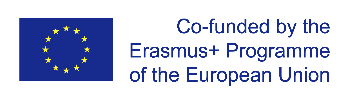 ЗДОБУВАЧ ВИЩОЇ ОСВІТИ				ІГОР БАРАННІК
КЕРІВНИК 							ОЛЕГ КУЧЕР
МАРКЕТИНГОВІ ЗБУТОВІ МЕРЕЖІ ТОВ «СПП ЛАНА»  НА ОСНОВІ МЕТОДІВ ЦИФРОВОГО МАРКЕТИНГУ
The Master Thesis is developed in the framework of ERASMUS+ CBHE project “Digitalization of economic as an element of sustainable development of Ukraine and  Tajikistan”  / DigEco 618270-EPP-1-2020-1-LT-EPPKA2-CBHE-JPThis project has been funded with support from the European Commission. This document reflects the views only of the author, and the Commission cannot be held responsible for any use which may be made of the information contained there in.
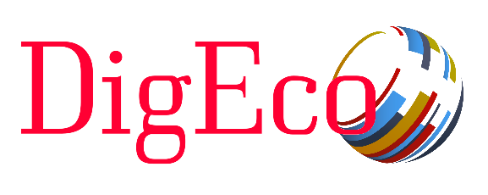 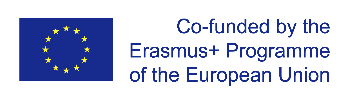 ВСТУП
1
Мета роботи
Об’єкт та предмет дослідження
Метою дипломної роботи є формування маркетингових збутових мереж на основі методів цільового маркетингу в онлайн просторі. 
Об’єктом дослідження виступає маркетингової діяльність ТОВ «СПП «Лана» на ринку плодово-ягідної продукції.
Предметом дослідження є науково-теоретичні аспекти формування маркетингових збутових мереж на основі цільової сегментації.
Задачі дослідження
розкрити теоретичні засади системи формування маркетингових збутових мереж;
надати характеристику сучасним підходам до розвитку ринків та сегментації споживачів;
навести методику дослідження процесів формування збутових мереж в онлайн просторі;
проаналізувати фактори маркетингового середовища на макрорівні;
проаналізувати фактори мікросередовища на мікрорівні;
дослідити внутрішній потенціал підприємства щодо формування нових моделей збутових мереж; 
дослідити модель поведінки споживачів на галузевому ринку;
оптимізувати альтернати створення збутових мереж за допомогою метода ієрархії;
запровадити шляхи розвитку збутових мереж в онлайн просторі.
СТАН РОЗВИТКУ РИНКУ ПЛОДОВО-ЯГІДНОЇ ПРОДУКЦІЇ
2
Виробництво плодів та ягід за категоріями господарств, тис. тон
Рис 1 – Сезонність цін реалізації на плоди і ягоди в Запорізькій області, 2016-2020 рр.
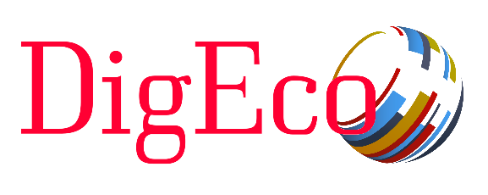 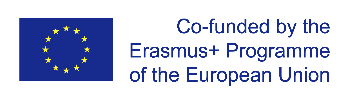 ФОНД СПОЖИВАННЯ ПЛОДІВ ТА ЯГІД
3
Рис 3 – Динаміка споживання плодів та ягід в Запорізькій області, 2010-2020
Рис. 2. – Фонд споживання плодів та ягід в Запорізькій області
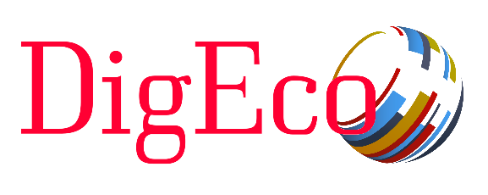 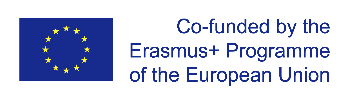 ОСНОВНІ ФАКТОРИ МАКРОСЕРЕДОВИЩА ПІДПРИЄМСТВА
4
Зведена підсумкова таблиця основних загроз факторів маркетингового макросередовища
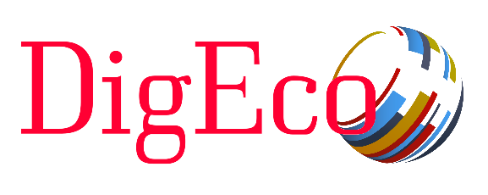 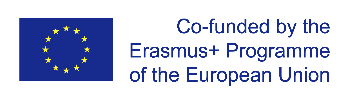 ОСНОВНІ ФАКТОРИ МАКРОСЕРЕДОВИЩА ПІДПРИЄМСТВА
5
Зведена підсумкова таблиця основних можливостей факторів маркетингового макросередовища
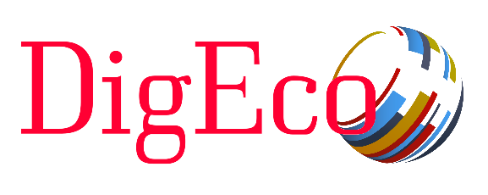 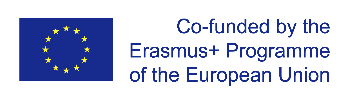 ОСНОВНІ ФАКТОРИ МІКРОСЕРЕДОВИЩА ПІДПРИЄМСТВА
6
Зведена підсумкова таблиця основних загроз факторів маркетингового мікросередовища
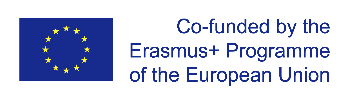 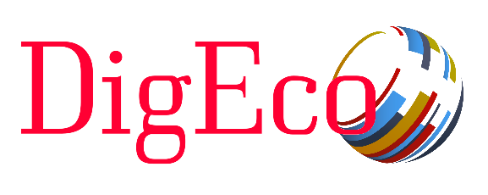 ОСНОВНІ ФАКТОРИ МІКРОСЕРЕДОВИЩА ПІДПРИЄМСТВА
7
Зведена підсумкова таблиця основних можливостей факторів маркетингового мікросередовища
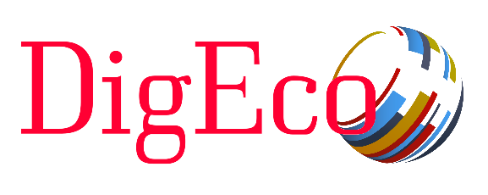 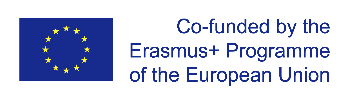 АЛЬТЕРНАТИВИ РОЗВИТКУ ЗБУТОВИХ МЕРЕЖ
8
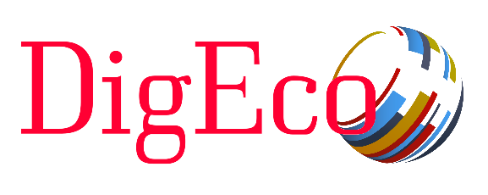 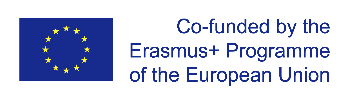 КОНКУРЕНТНИЙ ПОТЕНЦІАЛ ПІДПРИЄМСТВА
9
Рис 5. – Стратегічне положення ТОВ «СПП «Лана» за SPACE-методом
Рис. 4 – Вектор конкурентів ТОВ «СПП «Лана»
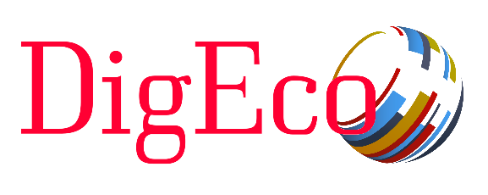 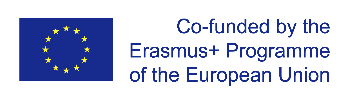 РЕЗУЛЬТАТИ АНКЕТУВАННЯ
10
Рис 6 – Місце здійснення покупки
Рис 7 – Платформи, на яких здійснюють онлайн покупки
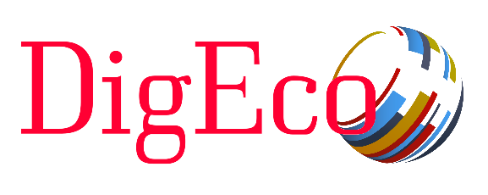 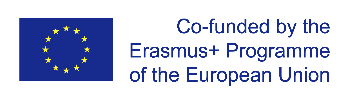 ВИБІР АЛЬТЕРНАТИВ (МОДЕЛЬ ІЄРАРХІЇ)
11
Модель ієрархії критеріїв
Розрахунок пріоритетів за запропонованими альтернативами
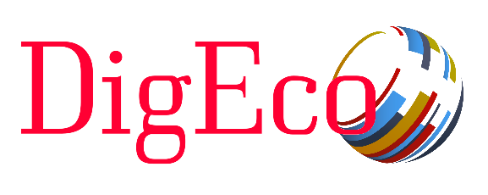 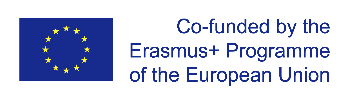 МОДЕЛЬ ПОВЕДІНКИ СПОЖИВАЧА (РИНОК В2С)
12
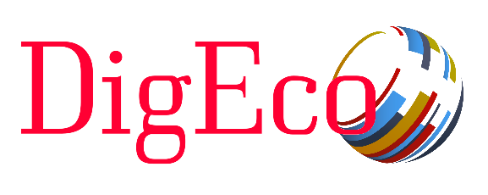 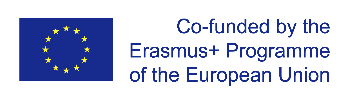 МОДЕЛЬ ПОВЕДІНКИ СПОЖИВАЧА (РИНОК В2В)
13
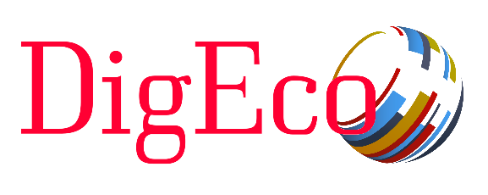 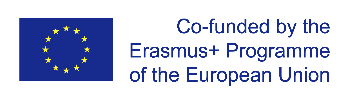 ПРОМО ПЛАН: СІЧЕНЬ-БЕРЕЗЕНЬ
14
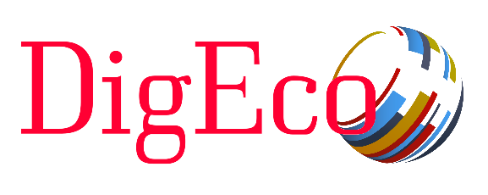 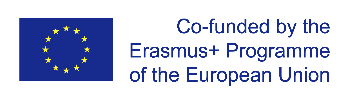 ПРОМО ПЛАН: КВІТЕНЬ-ЧЕРВЕНЬ
15
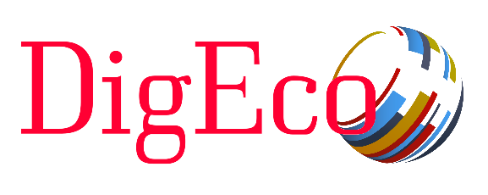 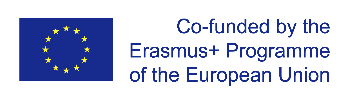 ПРОМО ПЛАН: ЛИПЕНЬ-ВЕРЕСЕНЬ
16
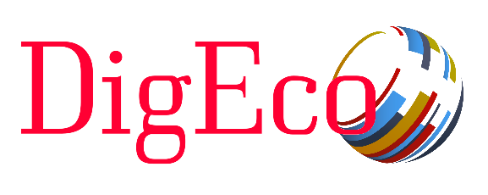 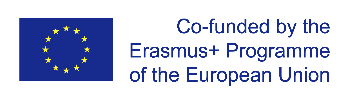 ПРОМО ПЛАН: ЖОВТЕНЬ - ГРУДЕНЬ
17
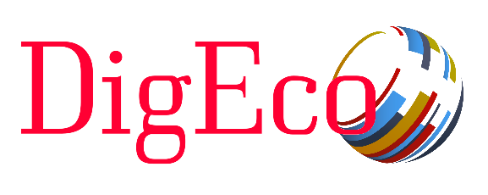 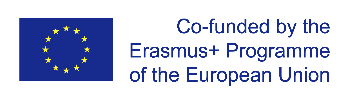 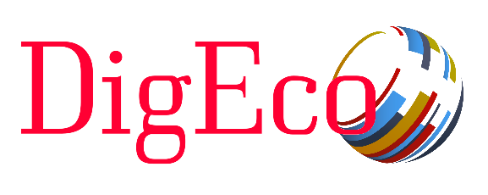 ДЯКУЮ ЗА УВАГУ
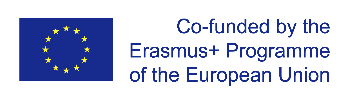 ПРОШУ ЗАДАВАТИ ПИТАННЯ
‹#›